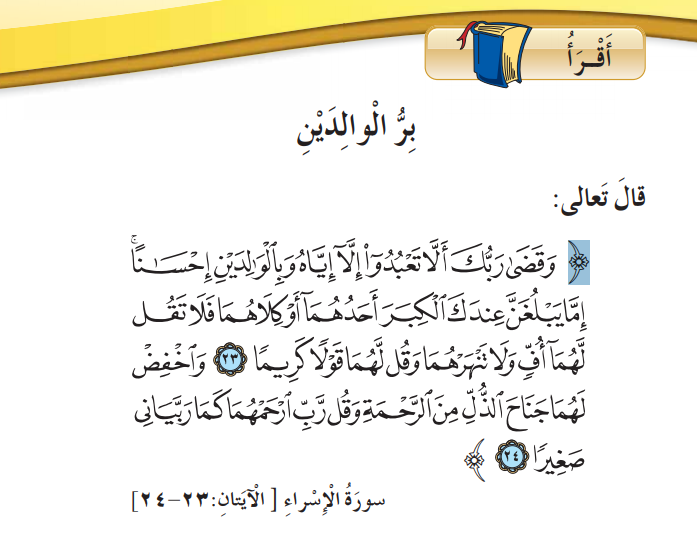 حَكَمَ وَأَمَرَ
يَتَقَدّمانِ في السّنّ
ولا تَرْفَعْ صَوْتَكَ عَلَيْهما
تَواضَعْ لَهُما